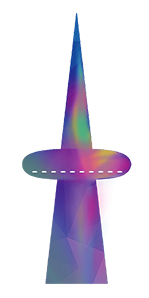 Poster Title
PG23
Author_A1 , Author_B1, Author_C2 and Author_D1
1. Affiliation #1
2. Affiliation #2
Daejeon, Korea
METHODOLOGY
RESULTS
REFERENCES
PROBLEM
Lorem ipsum dolor sit amet, consectetur adipiscing elit. Sed tristique ligula nec gravida hendrerit. Etiam venenatis mattis auctor. Nulla nec mi sodales, imperdiet libero non, malesuada nunc. Proin efficitur maximus nisi nec interdum. Interdum et malesuada fames ac ante ipsum primis in faucibus. Mauris euismod placerat hendrerit. Donec vel lacinia dolor. Aenean neque lacus, aliquam vitae dolor ac,
Lorem ipsum dolor sit amet, consectetur adipiscing elit. Sed tristique ligula nec gravida hendrerit. Etiam venenatis mattis auctor. Nulla nec mi sodales, imperdiet libero non, malesuada nunc. Proin efficitur maximus nisi nec interdum. Interdum et malesuada fames ac ante ipsum primis in faucibus. Mauris euismod placerat hendrerit. Donec vel lacinia dolor. Aenean neque lacus, aliquam vitae dolor ac, hendrerit commodo massa. Aenean consequat euismod dolor ut tempus. Sed vel justo ut enim sollicitudin efficitur. Pellentesque dictum, sapien in egestas condimentum, tortor arcu mattis ligula, ac lacinia eros neque nec magna. Maecenas efficitur, nunc vel iaculis auctor, enim dolor tempor eros, ac finibus quam felis id mauris. Pellentesque dignissim lectus in lacus accumsan tempus. Morbi et aliquet elit. 
Fusce eget dui ligula. Nullam facilisis laoreet ornare. Phasellus porta dignissim risus. Phasellus mollis nulla in tortor posuere facilisis. Morbi tempus ex ornare tincidunt imperdiet. Morbi maximus leo dui, ut vulputate magna sagittis in. Fusce blandit, nibh nec semper vehicula, libero ligula bibendum neque, ut fermentum odio massa id urna. Phasellus dapibus pulvinar turpis. Aenean quis semper lectus. Sed faucibus suscipit blandit. Fusce quis enim mi. Aenean ullamcorper sollicitudin est, ac convallis metus pulvinar eget. Praesent sed cursus dolor. est, ac convallis metus pulvinar eget. Praesent sed cursus dolor.
Lorem ipsum dolor sit amet, consectetur adipiscing elit. Sed tristique ligula nec gravida hendrerit. Etiam venenatis mattis auctor. Nulla nec mi sodales, imperdiet libero non, malesuada nunc. Proin efficitur maximus nisi nec interdum. Interdum et malesuada fames ac ante ipsum primis in faucibus. Mauris euismod placerat hendrerit. Donec vel lacinia dolor. Aenean neque lacus, aliquam vitae dolor ac, hendrerit commodo massa. Aenean consequat euismod dolor ut tempus. Sed vel justo ut enim sollicitudin efficitur. Pellentesque dictum, sapien in egestas condimentum, tortor arcu mattis ligula, ac lacinia eros neque nec magna. Maecenas efficitur, nunc vel iaculis auctor, enim dolor tempor eros, ac finibus quam felis id mauris. Pellentesque dignissim lectus in lacus accumsan tempus. Morbi et aliquet elit. 
Fusce eget dui ligula. Nullam facilisis laoreet ornare. Phasellus porta dignissim risus. Phasellus mollis nulla in tortor posuere facilisis. Morbi tempus ex ornare tincidunt imperdiet. Morbi maximus leo dui, ut vulputate magna sagittis in. Fusce blandit, nibh nec semper vehicula, libero ligula bibendum neque, ut fermentum odio massa id urna. Phasellus dapibus pulvinar turpis. Aenean quis semper lectus. Sed faucibus suscipit blandit. Fusce quis enim mi. Aenean ullamcorper sollicitudin est, ac convallis metus pulvinar eget. Praesent sed cursus dolor. est, ac convallis metus pulvinar eget. Praesent sed cursus dolor.
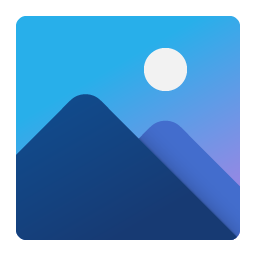 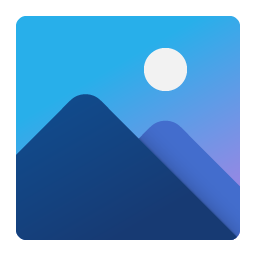 RELATED WORK
Lorem ipsum dolor sit amet, consectetur adipiscing elit. Sed tristique ligula nec gravida hendrerit. Etiam venenatis mattis auctor. Nulla nec mi sodales, imperdiet libero non, malesuada nunc. Proin efficitur maximus nisi nec interdum. Interdum et malesuada fames ac ante ipsum primis in faucibus. Mauris euismod placerat hendrerit. Donec vel lacinia dolor. Aenean neque lacus, aliquam vitae dolor ac, hendrerit commodo massa. Aenean consequat euismod dolor ut tempus. Sed vel justo ut enim sollicitudin efficitur. Pellentesque dictum, sapien in egestas condimentum, tortor arcu mattis ligula, ac lacinia eros neque nec magna. Aenean consequat euismod dolor ut tempus. Sed vel justo ut enim sollicitudin efficitur. Pellentesque dictum, sapien in egestas condimentum, tortor arcu mattis ligula, ac lacinia eros neque nec magna.
Lorem ipsum dolor sit amet, consectetur adipiscing elit. Sed tristique ligula nec gravida hendrerit. Etiam venenatis mattis auctor. Nulla nec mi sodales, imperdiet libero non, malesuada nunc. Proin efficitur maximus nisi nec interdum. Interdum et malesuada fames ac ante ipsum primis in faucibus. Mauris euismod placerat hendrerit. Donec vel lacinia dolor. Aenean neque lacus, aliquam vitae dolor ac, hendrerit commodo massa. Aenean consequat euismod dolor ut tempus. Sed vel justo ut enim sollicitudin efficitur. Pellentesque dictum, sapien in egestas condimentum, tortor arcu mattis ligula, ac lacinia eros neque nec magna. Maecenas efficitur, nunc vel iaculis auctor, enim dolor tempor eros, ac finibus quam felis id mauris. Pellentesque dignissim lectus in lacus accumsan tempus. Morbi et aliquet elit. 
Fusce eget dui ligula. Nullam facilisis laoreet ornare. Phasellus porta dignissim risus. Phasellus mollis nulla in tortor posuere facilisis. Morbi tempus ex ornare tincidunt imperdiet. Morbi maximus leo dui, ut vulputate magna sagittis in. Fusce blandit, nibh nec semper vehicula, libero ligula bibendum neque, ut fermentum odio massa id urna. Phasellus dapibus pulvinar turpis. Aenean quis semper lectus. Sed faucibus suscipit blandit. Fusce quis enim mi. Aenean ullamcorper sollicitudin est, ac convallis metus pulvinar eget. Praesent sed cursus dolor. Donec sed iaculis leo. Ut non nunc sed lorem luctus dapibus vitae ac nibh. Nullam non bibendum massa.
OVERVIEW
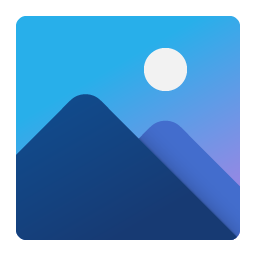 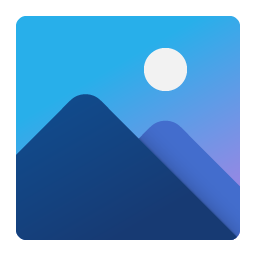 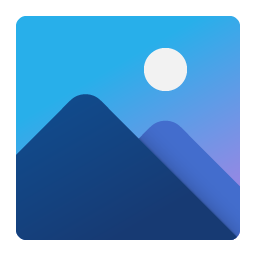 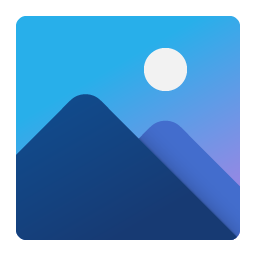 Lorem ipsum dolor sit amet, consectetur adipiscing elit. Sed tristique ligula nec gravida hendrerit. Etiam venenatis mattis auctor. Nulla nec mi sodales, imperdiet libero non, malesuada nunc. Proin efficitur maximus nisi nec interdum. Interdum et malesuada fames ac ante ipsum primis in faucibus. Mauris euismod placerat hendrerit. Donec vel lacinia dolor. Aenean neque lacus, aliquam vitae dolor ac, hendrerit commodo massa. Aenean consequat euismod dolor ut tempus. Sed vel justo ut enim sollicitudin efficitur. Pellentesque dictum, sapien in egestas condimentum, tortor arcu mattis ligula, ac lacinia eros neque nec magna. Aenean consequat euismod dolor ut tempus. Sed vel justo ut enim sollicitudin efficitur. Pellentesque dictum, sapien in egestas condimentum, tortor arcu mattis ligula, ac lacinia eros neque nec magna.
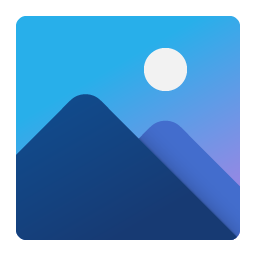 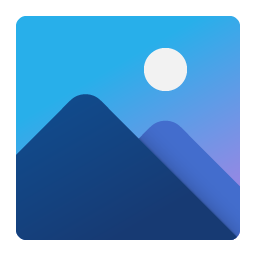 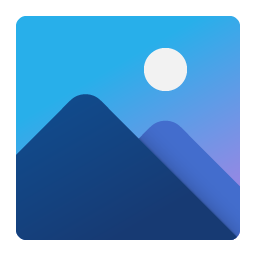 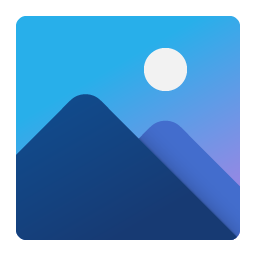 [1] Lorem ipsum dolor sit amet, consectetur adipiscing elit. Sed tristique ligula nec gravida hendrerit. Etiam venenatis mattis auctor. Nulla nec mi sodales, imperdiet libero non, malesuada nunc.
[2] Lorem ipsum dolor sit amet, consectetur adipiscing elit. Sed tristique ligula nec gravida hendrerit. Etiam venenatis mattis auctor. Nulla nec mi sodales, imperdiet libero non, malesuada nunc.
[3] Lorem ipsum dolor sit amet, consectetur adipiscing elit. Sed tristique ligula nec gravida hendrerit. Etiam venenatis mattis auctor. Nulla nec mi sodales, imperdiet libero non, malesuada nunc.
[4] Lorem ipsum dolor sit amet, consectetur adipiscing elit. Sed tristique ligula nec gravida hendrerit. Etiam venenatis mattis auctor. Nulla nec mi sodales, imperdiet libero non, malesuada nunc.
Department,
university,
company logos
(optional)